رد پای کربن
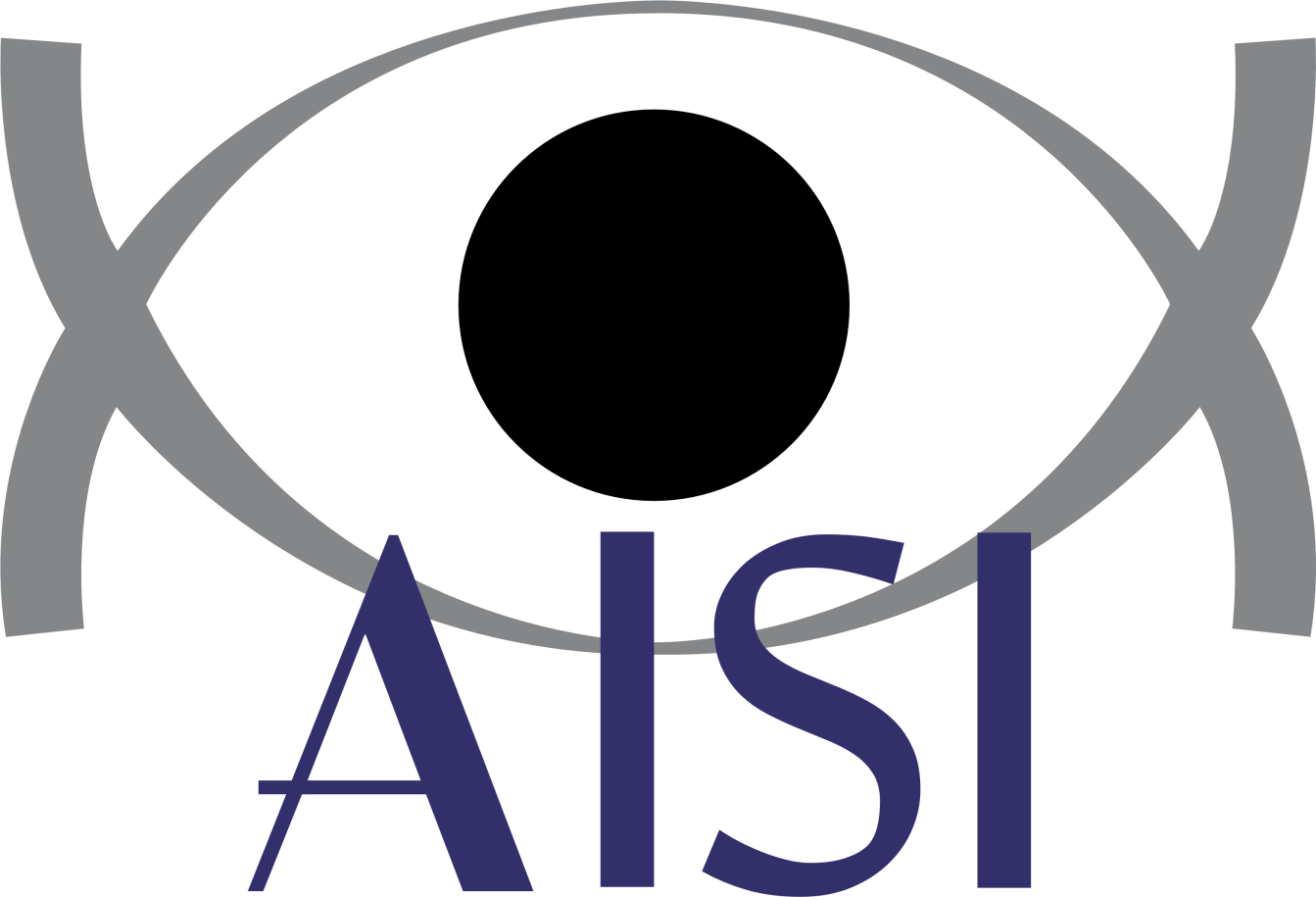 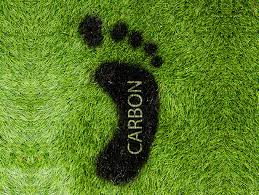 جامعه ممیزی و بازرسی ایران
1
رد پاي  کربن (Carbon Footprint) 
به مجموع گازهاي گلخانه اي که در طول چرخه حیات محصول (از استحصال مواد خام تا تولید،کاربرد و عملیات پایان چرخه حیات محصول)، منتشر و حذف می شوند رد پای کربن می گویند.
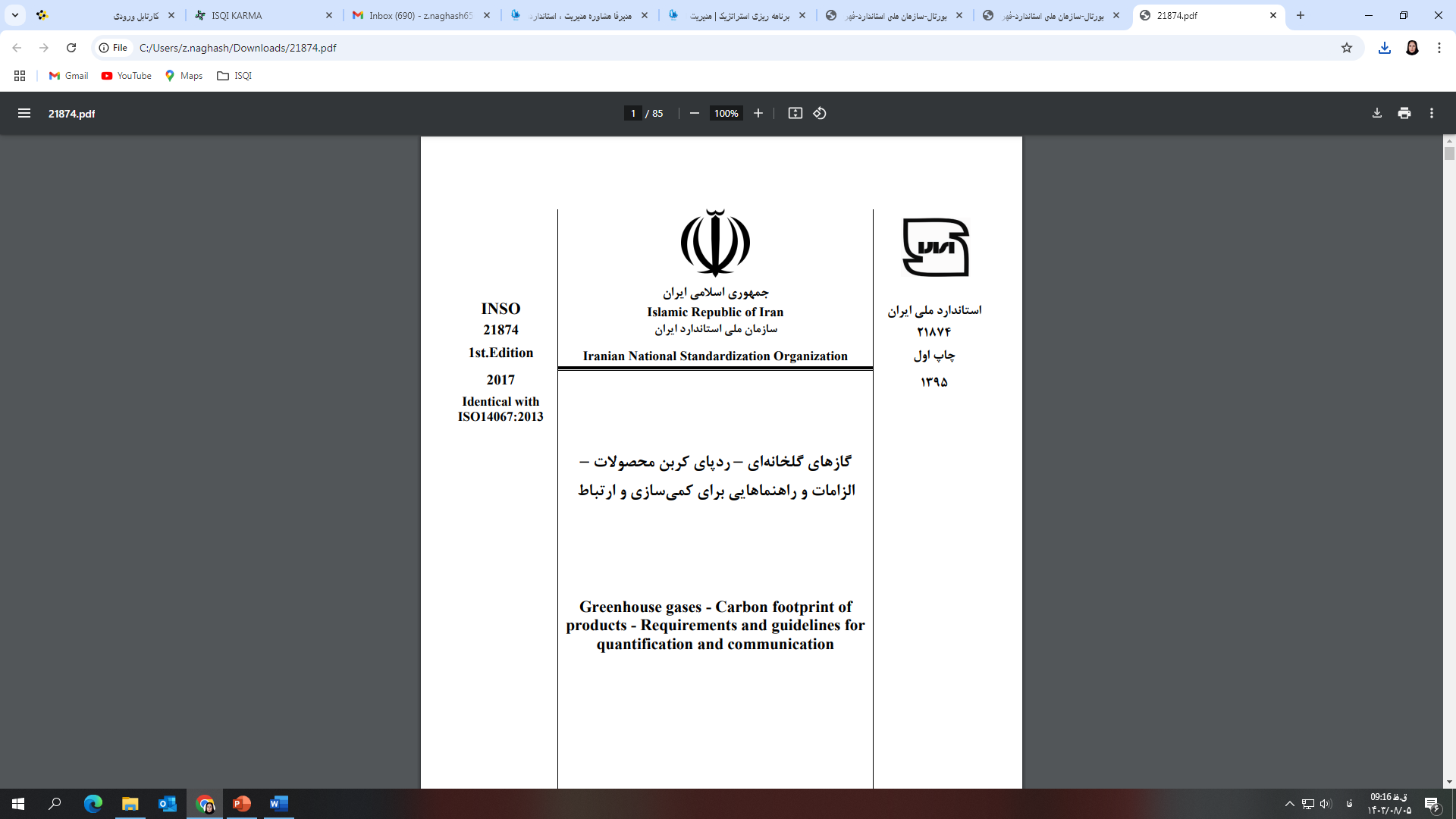 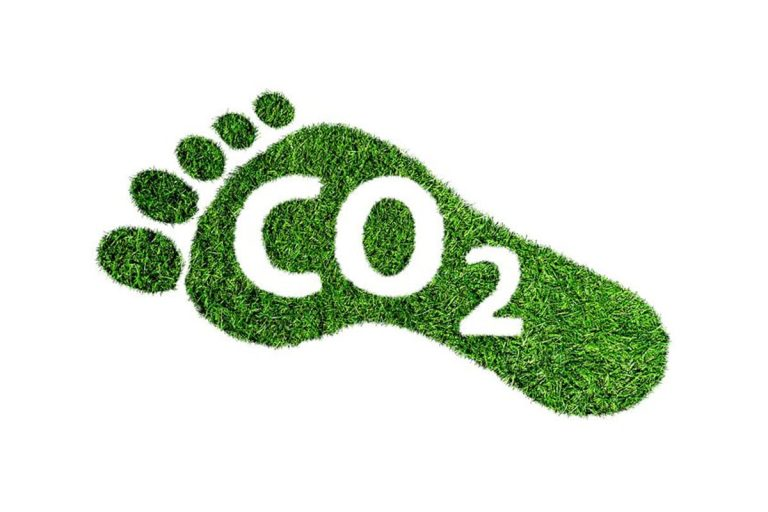 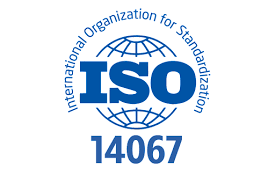 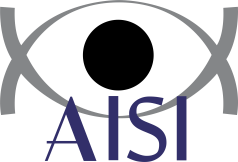 جامعه ممیزی و بازرسی ایران
2
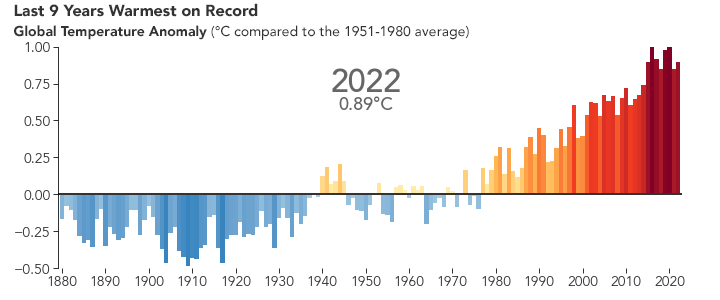 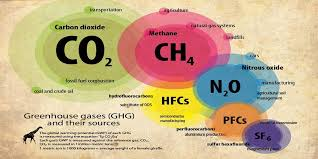 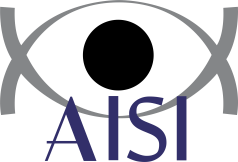 جامعه ممیزی و بازرسی ایران
3
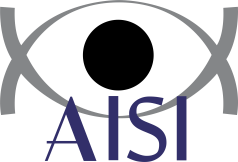 جامعه ممیزی و بازرسی ایران
4
آمار مربوط به سال 2021 تا 2022
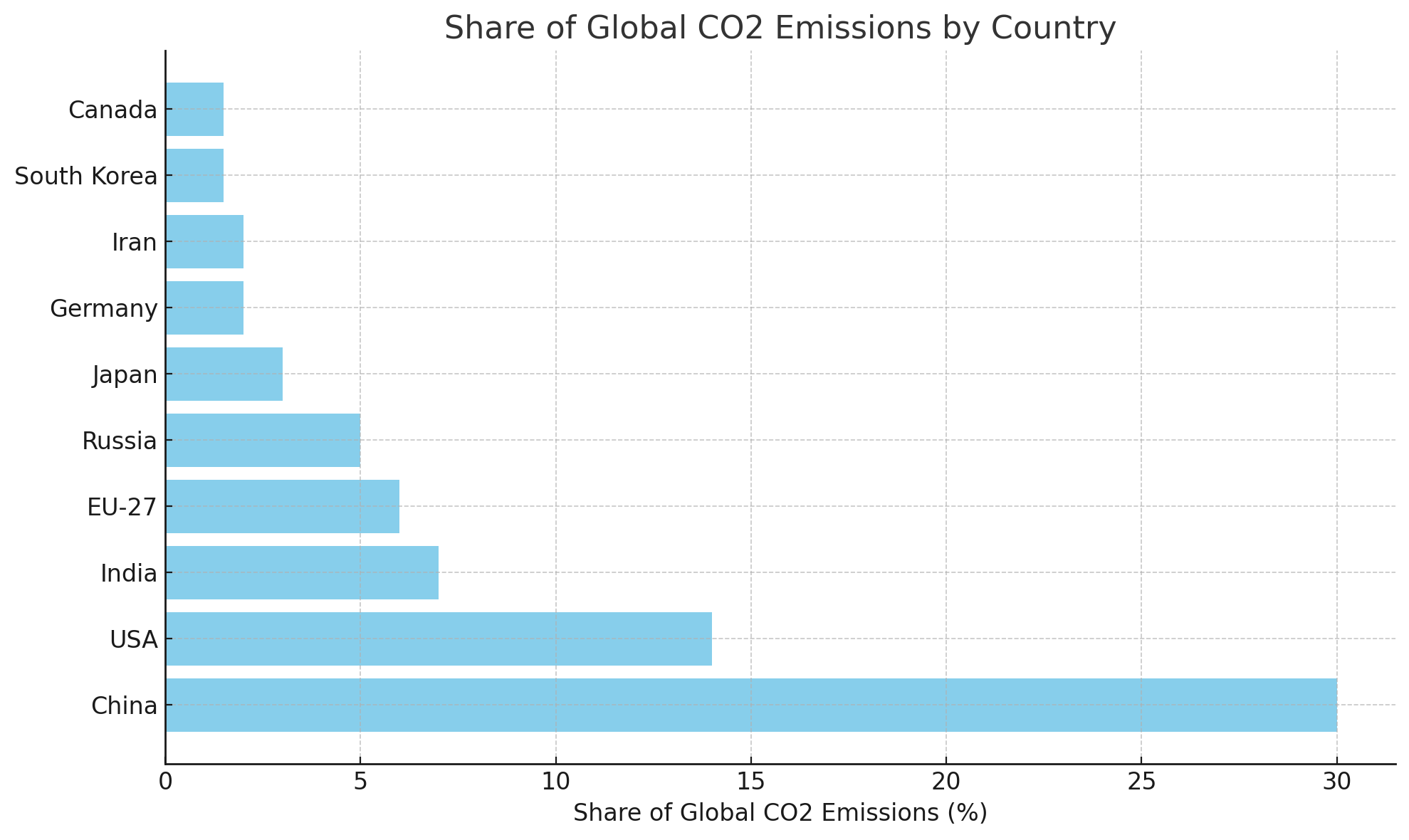 در گزارشات غیر رسمی سال 2023، جایگاه ایران از نظر میزان تولید دی اکسید کربن به رتبه ششم در جهان و رتبه اول در منطقه خاورمیانه رسیده است که بسیار نگران کننده است
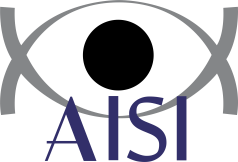 جامعه ممیزی و بازرسی ایران
5
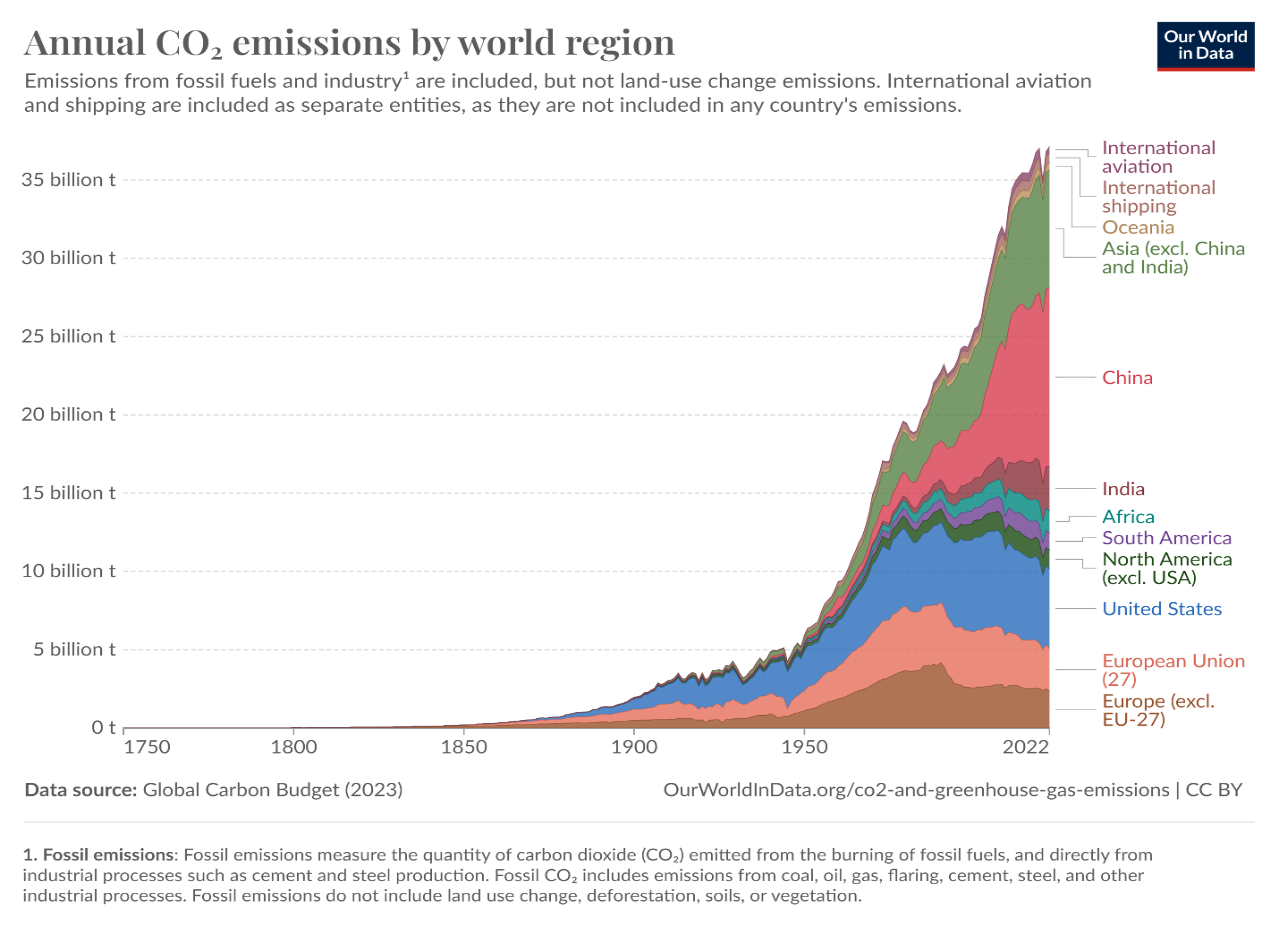 آسیا و اقیانوسیه بیشترین سهم را در انتشار کربن دارند.
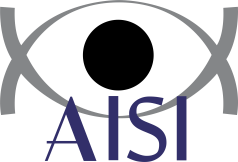 جامعه ممیزی و بازرسی ایران
6
هدفگذاری کشورها برای کاهش انتشار کربن
کشورهای مختلف بسته به میزان انتشار، اقتصاد و فناوری‌های در دسترس خود، اهداف و سیاست‌های متفاوتی برای کاهش رد پای کربن دارند. با این حال، توافق پاریس یک چارچوب جهانی فراهم کرده که کشورها بر اساس آن تلاش می‌کنند تا دمای زمین را 1.5 درجه سانتیگراد کاهش دهند.
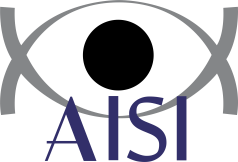 جامعه ممیزی و بازرسی ایران
7
کنفرانس تغییرات اقلیم ۲۰۲۳ سازمان ملل متحد (COP28)
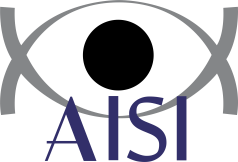 جامعه ممیزی و بازرسی ایران
8
مکانیزم تنظیم مرز کربن اروپا 
(CARBON BORDER ADJUSTMENT MECHANISM (CBAM))
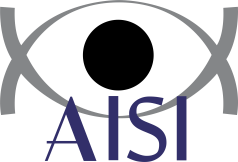 جامعه ممیزی و بازرسی ایران
9
اقدامات کاهش انتشار کربن
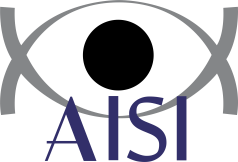 جامعه ممیزی و بازرسی ایران
10
شرکتهای فعال خارجی و داخلی
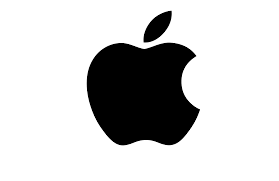 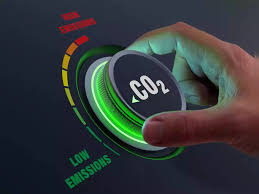 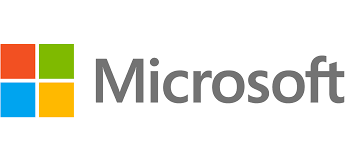 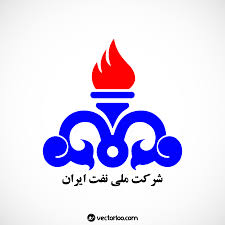 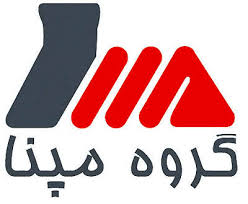 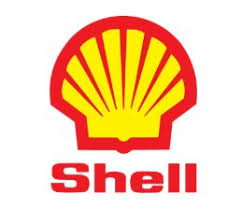 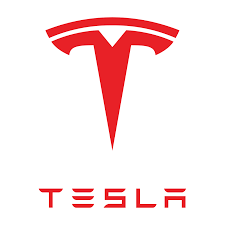 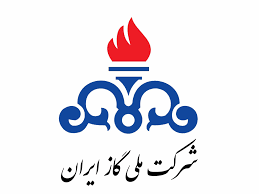 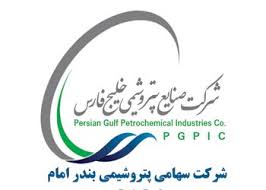 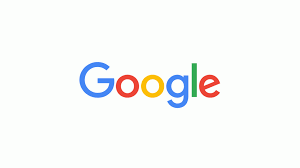 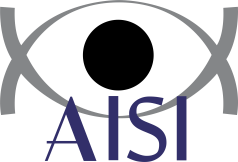 جامعه ممیزی و بازرسی ایران
11
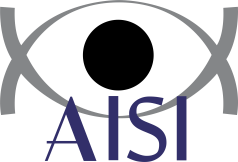 جامعه ممیزی و بازرسی ایران
12
خدمات قابل ارائه شرکتهای بازرسی
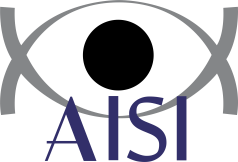 جامعه ممیزی و بازرسی ایران
13
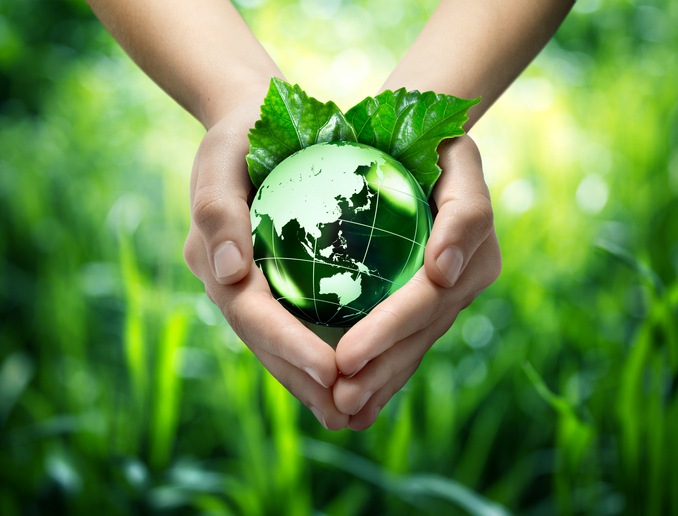 با آرزوی دستیابی به اهداف توسعه پایدار در کشورعزیزمان ایران
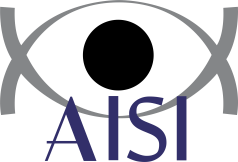 جامعه ممیزی و بازرسی ایران
14